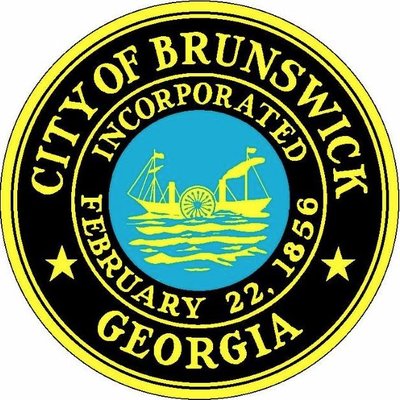 CITY OF BRUNSWICKPublic Hearing for the community development block grant program (CDBG)
FY2024-2025 Action plan
FY 2024-2025 Action Plan
Each year the City of Brunswick prepares an Action Plan to describe to the public (and HUD) how it intends to spend its annual allocation. This is the fifth and final year of the five-year cycle
Entitlement
FY2024-2025 CDBG Allocation: $412,000 (approximate)
HUD’s fiscal year begins July 1, 2024, and ends June 30, 2025
One overarching goal is to make lasting impacts in the community; selected projects will benefit the City of Brunswick for many years
PROPOSED BUDGET


Housing Rehabilitation 								$219,000
Improve Public Facilities 								$  26,000
Public Services											$  60,000
Remove Slum and Blight								$  60,000
Provide Fair Housing Education and Outreach 		$    2,000
Planning and Administration of the CDBG Program 	$  45,000

											    		  Total: $412,000
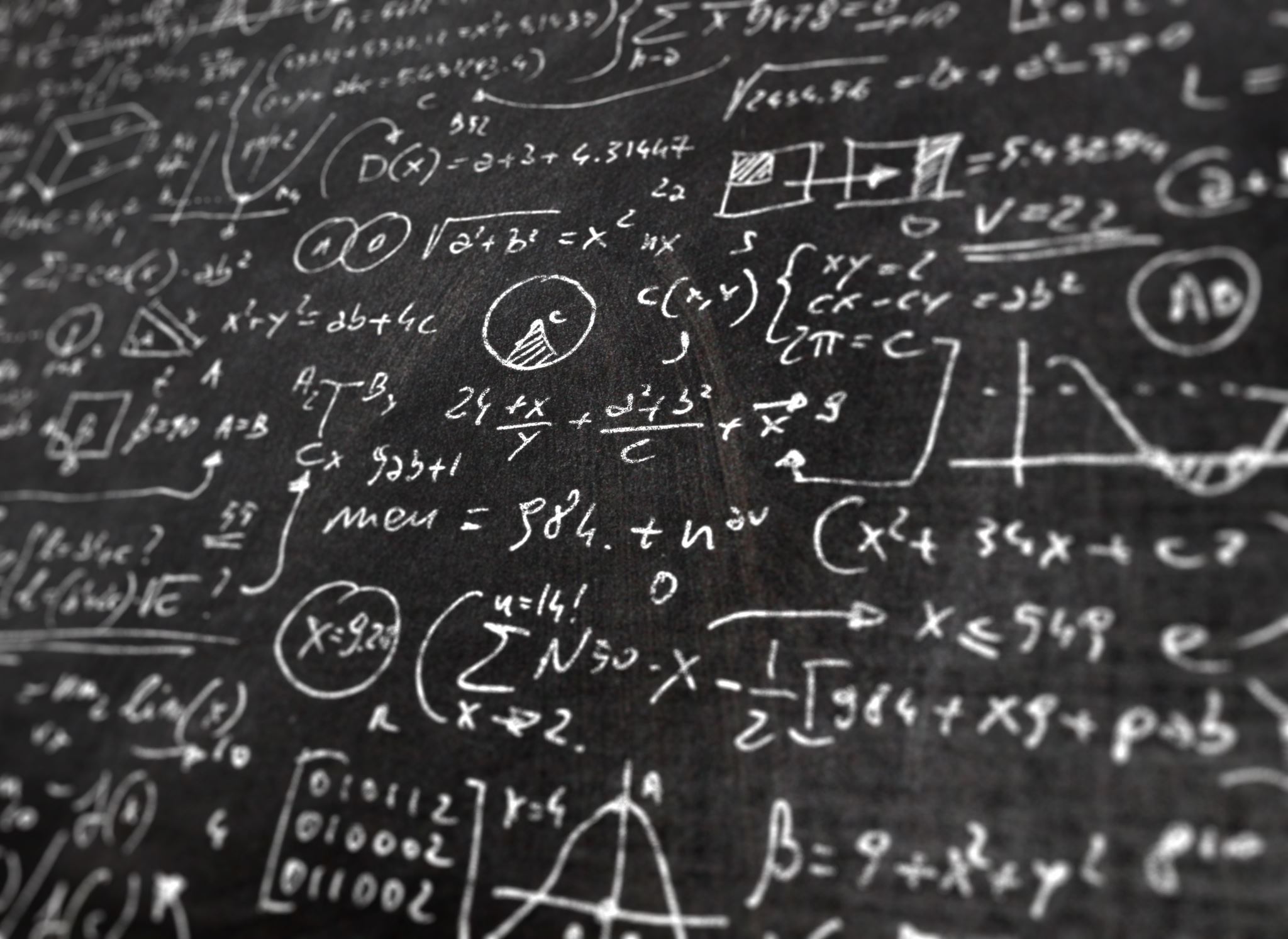 Projects, allocations and goals
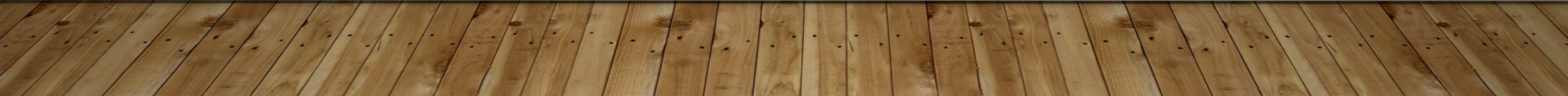 1)	Planning and administration

Goal description: To cover administrative expenses such as salaries, equipment, etc

Allocation - $45,000 (approximate)

 The allocation pays for a portion of salaries, the city covers the remaining balance

Grantee:  N/A
2)  Housing rehabilitation including accessibility improvements: Minor/Major Home Repair (MMH)

Goal description:  To preserve and rehabilitate affordable housing (single and multi-family) 

Allocation - $219,000 (approximately) 

eight or more housing units to be rehabilitated by replacing roofs, HVAC units, windows, etc.

Grantees:  TBD
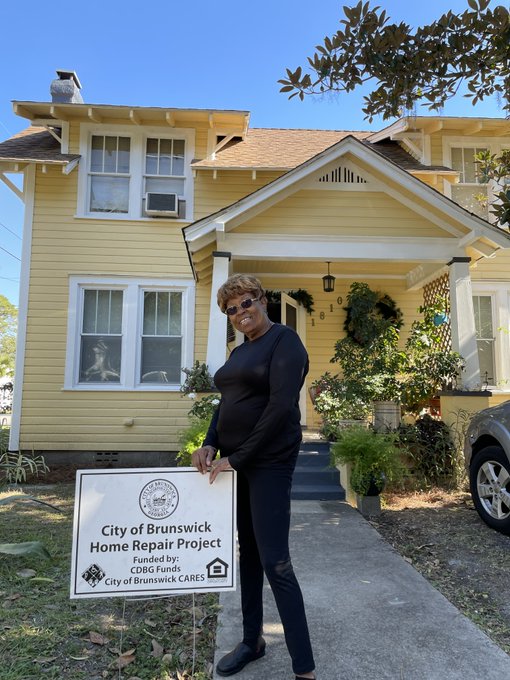 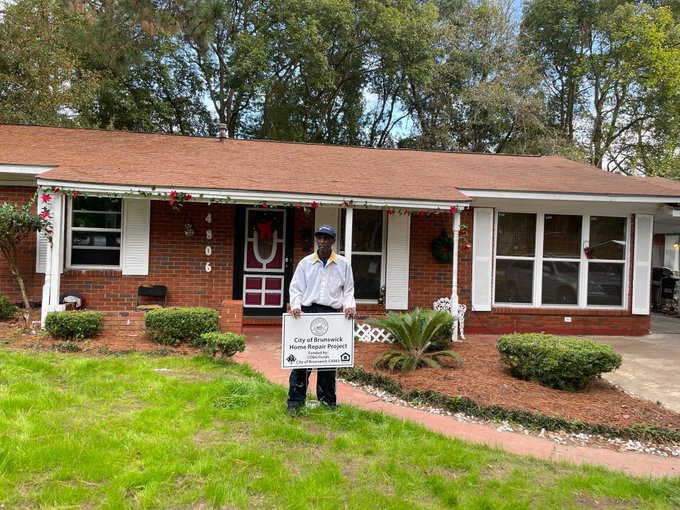 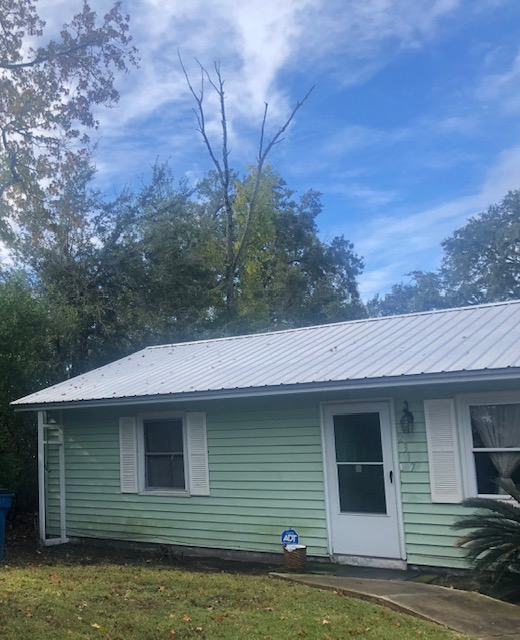 3)	Public Services

Goal description: To support youth, senior and homeless services, after-school programs and summer programs

Allocation - $60,000 (approximate)

Five to six non-profits

Grantee:  TBD
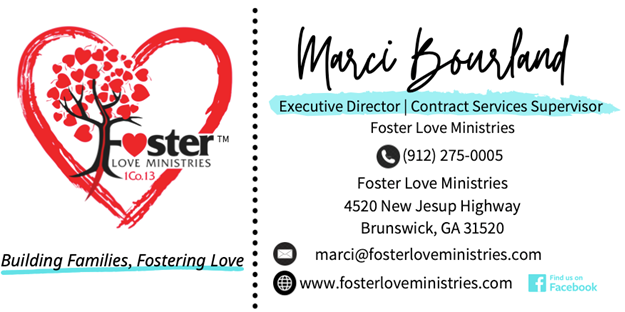 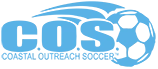 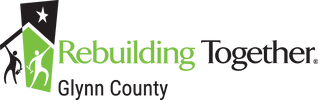 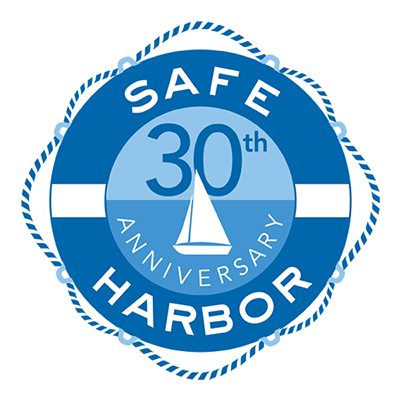 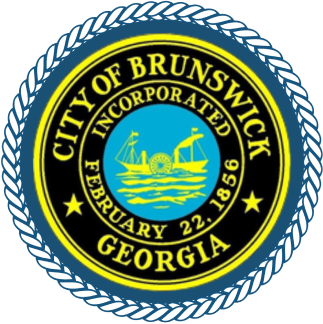 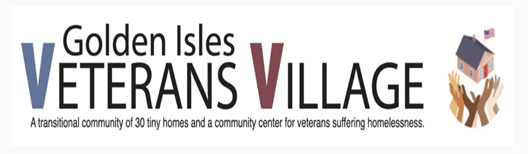 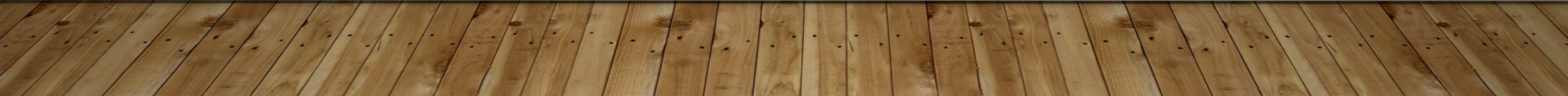 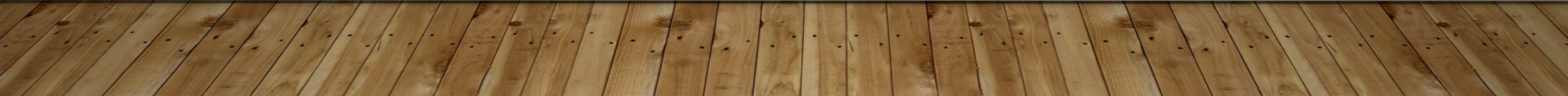 4)	Public Facilities 

Goal description:  To provide funding for public infrastructure projects such as sidewalks, fencing, repaving parking lots, water and sewage, etc
 
Allocation - $26,000 (approxiamate) 

One public facility project

Grantee:  TBD
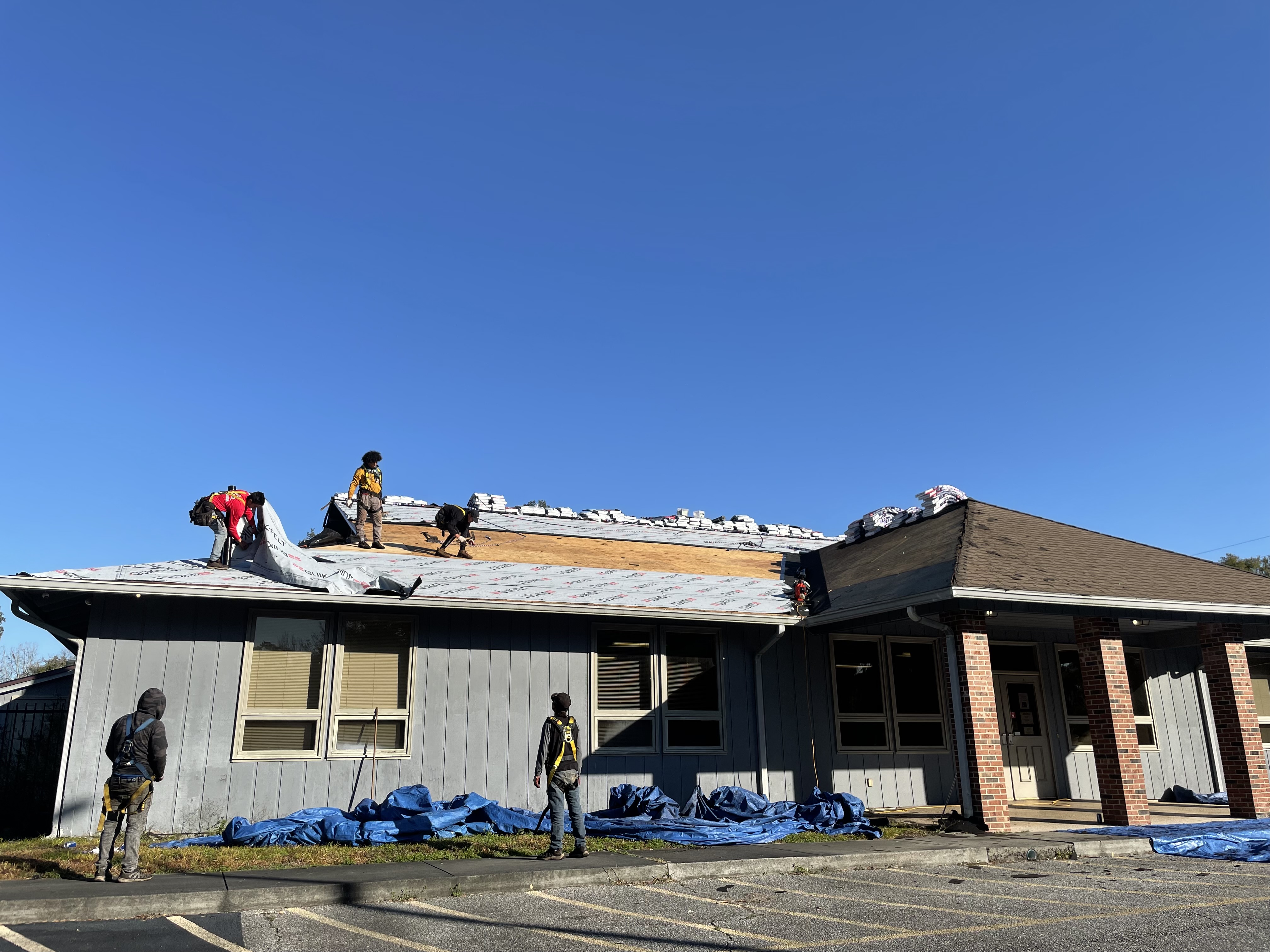 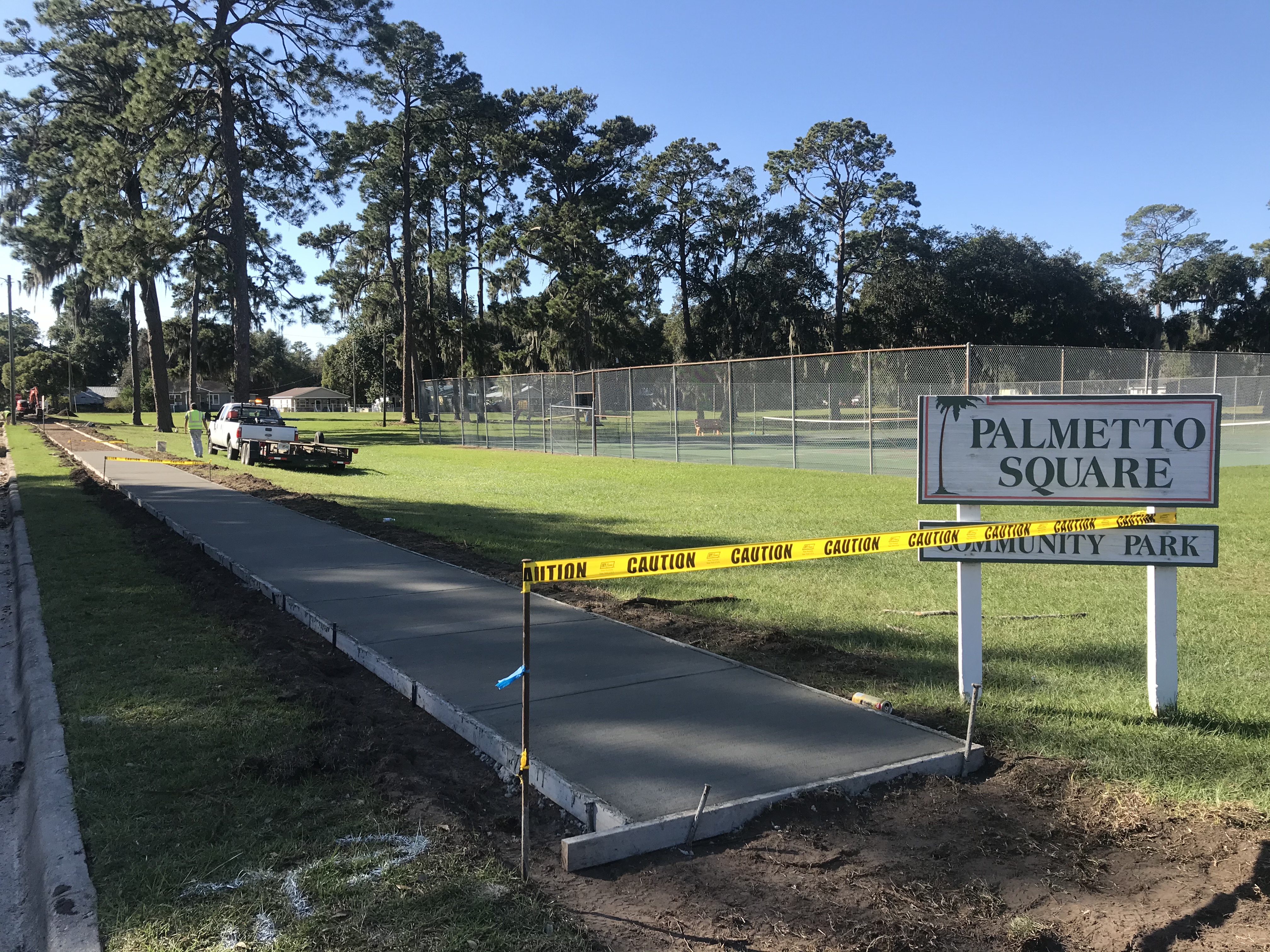 5)	Spot Demolition

Goal description: To remove and prevent the spread of slum and blight

Allocation - $60,000 (Approxiamate) 

Four or more structures to be demolished

Grantee:  TBD
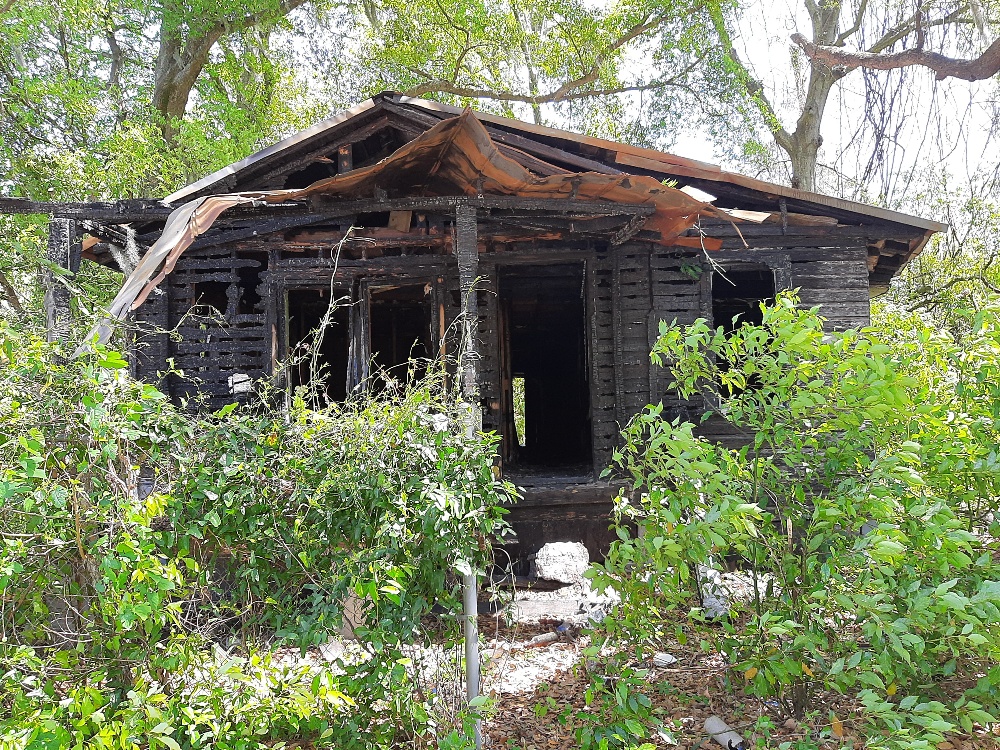 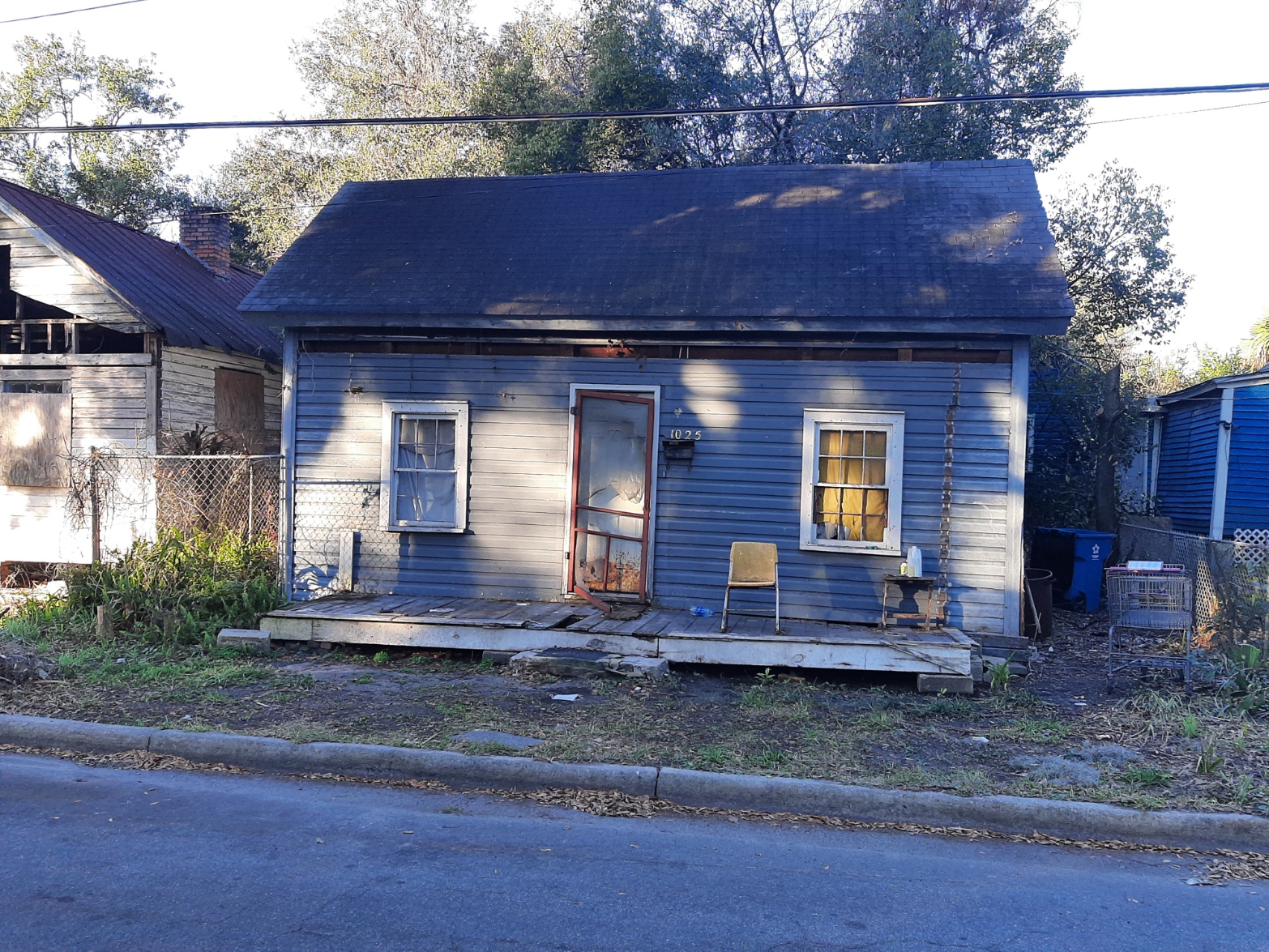 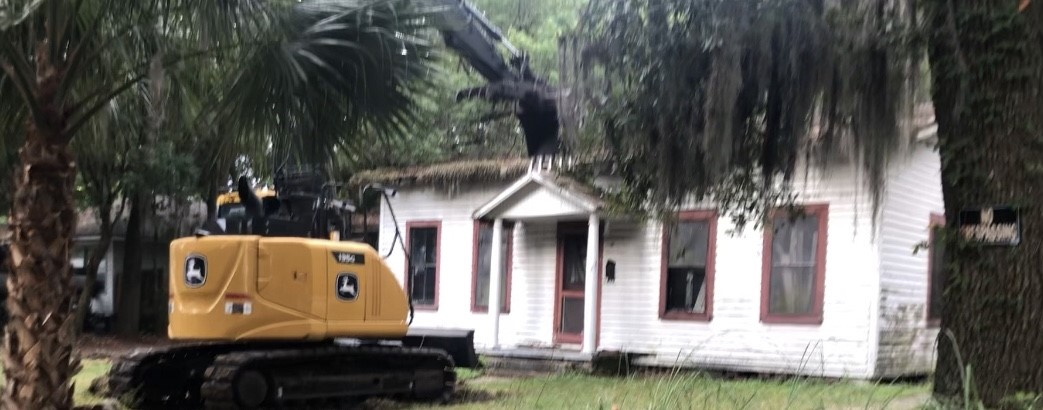 PROPOSED BUDGET


Housing Rehabilitation 								$219,000
Improve Public Facilities 								$  26,000
Public Services											$  60,000
Remove Slum and Blight								$  60,000
Provide Fair Housing Education and Outreach 		$    2,000
Planning and Administration of the CDBG Program 	$  45,000

											    		  Total: $412,000
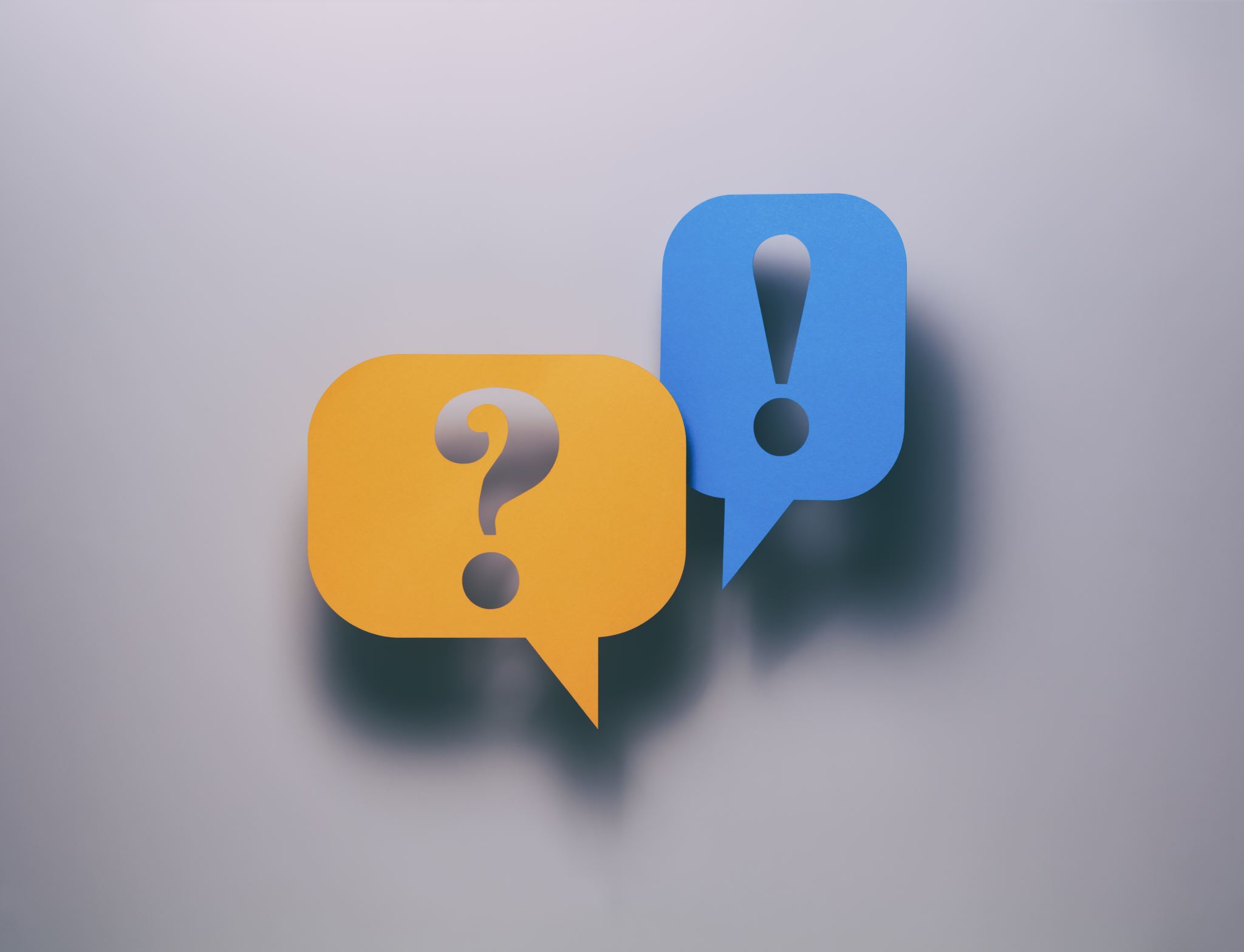 Questions or comments
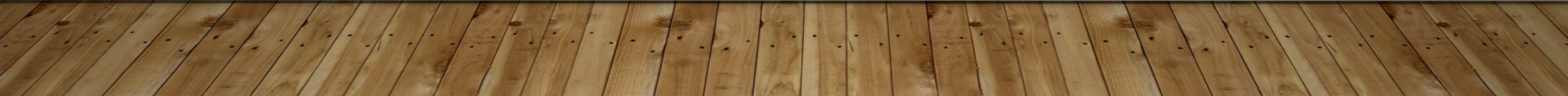 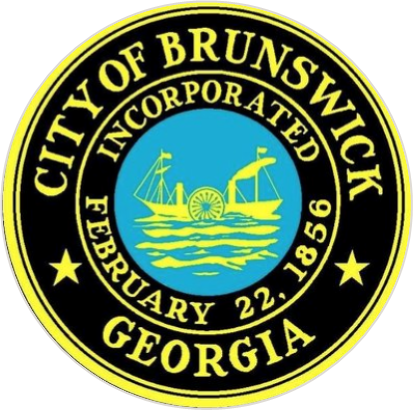 For further information contact:

Dina Carter
Grants Program Specialist
912.267.5533
Dcarter@cityofbrunswick-ga.gov


David Bravo
Director
912.267.5584
dbravo@cityofbrunswick-ga.gov
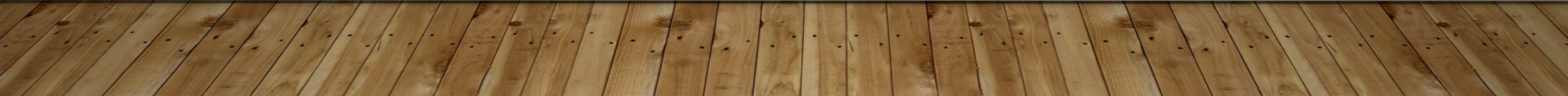 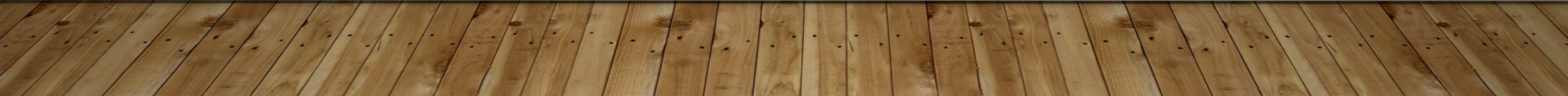